Fig. 3. Monte Carlo distribution of track lengths for hadrons and muons originating in the same target position as ...
Prog Theor Exp Phys, Volume 2014, Issue 10, October 2014, 101C01, https://doi.org/10.1093/ptep/ptu132
The content of this slide may be subject to copyright: please see the slide notes for details.
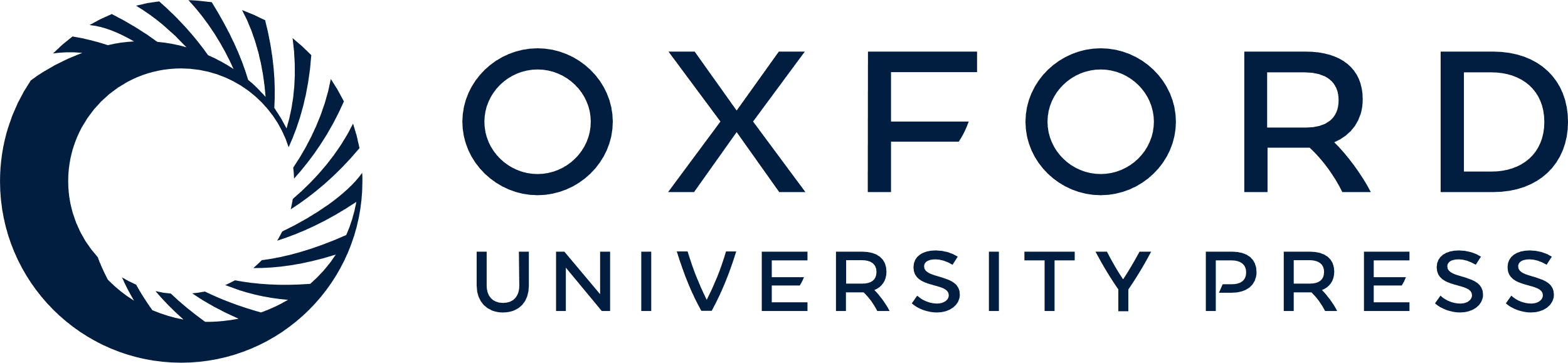 [Speaker Notes: Fig. 3. Monte Carlo distribution of track lengths for hadrons and muons originating in the same target position as the observed event and with the same momentum as measured for track 2. The black vertical line shows the value for track 2.


Unless provided in the caption above, the following copyright applies to the content of this slide: © The Author(s) 2014. Published by Oxford University Press on behalf of the Physical Society of Japan.This is an Open Access article distributed under the terms of the Creative Commons Attribution License (http://creativecommons.org/licenses/by/4.0/), which permits unrestricted reuse, distribution, and reproduction in any medium, provided the original work is properly cited.Funded by SCOAP3]